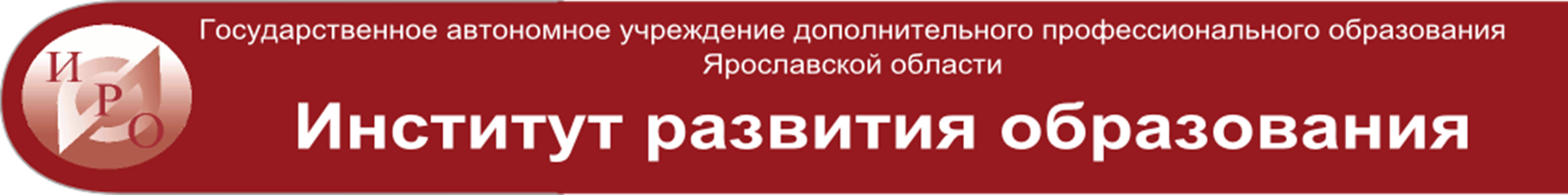 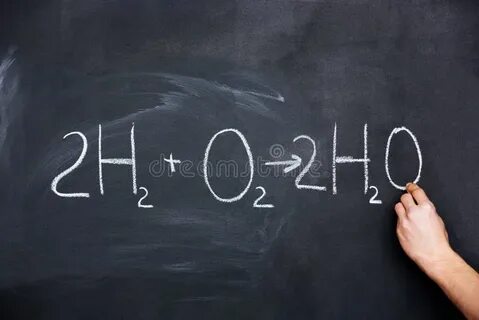 Формирование 
и развитие знаний 
о химических реакциях
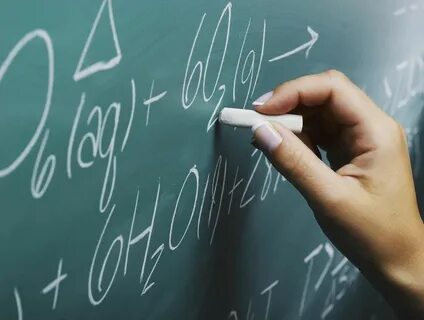 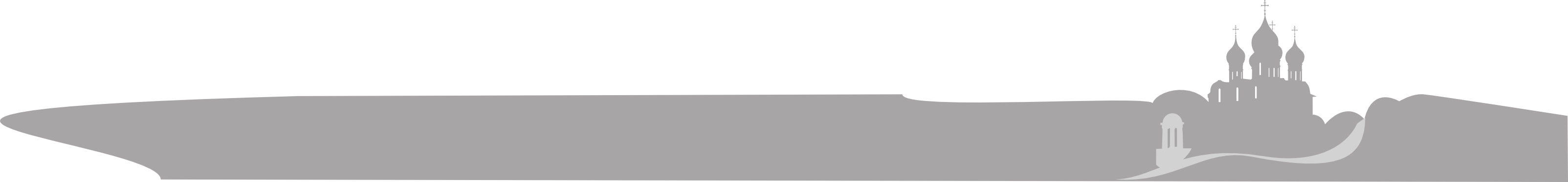 Горшкова Наталья Николаевна, 
ст. преподаватель КОО ГАУ ДПО ЯО ИРО, 
методист МУ ДПО «ИОЦ» г. Рыбинска
24.02.2025
Предмет современной химии
Многие ученые (О. С. Зайцев, В. И. Кузнецов, Я. А. Угай и др.) дают определение науке химии, в котором на первое место выдвигают химическую форму движения материи, а на второе – носитель этого движения – вещество: 
«Химия – это наука о превращениях веществ, сопровождающихся изменением их состава и структуры»
Формирование понятия о химической реакции в методике обучения химии
Дальнейшего совершенствования требует методика изучения материала о химических реакциях, особенно в плане повышения действенности этих знаний и их влияния на развитие личности учащихся
«Химические реакции – это клеточки, из которых построена вся ткань химических знаний. Отсюда, изучение химических реакций – это центральный вопрос методики обучения химии» 
С. Г. Шаповаленко
Химическая реакция
В этом определении родовым понятием является качественное изменение веществ, а химическая реакция – видовым понятием. 
Существенным признаком химической реакции является превращение веществ. Следовательно, понятие «химическая реакция» можно сформировать только после того, как учащиеся овладеют понятием о веществе и его свойствах
В свою очередь само понятие «химическая реакция» является довольно сложным образованием. Оно по существу представляет собой систему частных понятий
Система знаний о химической реакции
С механизмом и сущностью химической реакции связаны и многие другие понятия:
признаки химической реакции;
условия возникновения и течения химических реакций;
энергетика химических реакций;
кинетика химических реакций;
химическое равновесие
Система знаний о химической реакции
Очень важным является блок об энергетике химических реакций. В состав его включаются понятия о внутренней энергии, тепловом эффекте химических реакций, экзо- и эндотермических реакциях, а в углубленных классах еще и понятия об энтальпии, энтропии и энергии Гиббса. Среди них как эмпирические, так и теоретические понятия. Компонентами данной подсистемы знаний являются закон сохранения энергии и закон Гесса, а также закономерности протекания химических реакций в зависимости от изменения энтальпии, энтропии и энергии Гиббса
Система знаний о химической реакции
Основу блока знаний о кинетике химических реакций составляют понятия о скорости реакции и механизме химических превращений, а также сопутствующие им понятия: энергия активации, промежуточный активированный комплекс, катализ. В состав этого блока знаний входят доступные положения теории активных столкновений, теории промежуточных комплексов и эмпирические зависимости скорости реакций и катализа от природы реагентов и внешних условий протекания реакций
Система знаний о химической реакции
Блок знаний о химическом равновесии включает ряд понятий, которые непосредственно связаны с понятием «химическое равновесие» или раскрываются с его помощью (обратимые и необратимые реакции, обратимость процесса, константа равновесия и др.), а также закономерности смещения химического равновесия в зависимости от различных факторов (принцип Ле Шателье)
Последовательность формирования системы знаний о химической реакции
Понятие «химическая реакция» формируется на нескольких уровнях
Уровень 1 – эмпирический    (8 класс) 
Основная задача этого уровня – накопить и обобщить фактологический материал о признаках протекания реакций, обеспечить создание наглядных образов изучаемых реакций, научить отличать химические реакции от физических явлений
На этом уровне используется индуктивный подход. 
Базой для формирования первоначального понятия о химической реакции являются понятия о веществах, их свойствах и изменениях (явлениях). Лишь на основе их можно разграничить явления на физические и химические. Опорой здесь являются знания, полученные в курсе физики
Эмпирический уровень (8,9 класс)
Основой изучения служит химический эксперимент, выступающий как источник познания. Он направлен на выявление внешних признаков реакций и условий их возникновения и протекания. 
Основные методы изучения – наблюдение, выполнение опытов, фиксация их результатов, описание, сравнение, выводы. Особенность экспериментального изучения реакций в том, что их сущность не рассматривается, констатируются лишь их внешние проявления. При этом наряду с главным признаком – образованием новых веществ – важно выделить и другие
Признаки – это те проявления реакций, по которым мы можем визуально или с помощью измерительных приборов судить, что данная реакция протекает или уже прошла
Эмпирический уровень (8,9 класс)
Результатом обсуждения опытных данных и выявленных зависимостей являются выводы:
сущность химической реакции состоит в образовании новых веществ из исходных;
процесс превращения веществ связан с энергетическими изменениями; 
выделение или поглощение тепла при химической реакции – основа классификации по энергетическому признаку (экзотермические и эндотермические)
Эмпирический уровень (8,9 класс)
Далее учащиеся должны уяснить условия протекания реакций
Условия – это те внешние факторы, которые необходимы, чтобы реакция началась и протекала до образования новых веществ
На основе наблюдений учащиеся приходят к следующим выводам:
химические реакции протекают только при тесном соприкосновении реагирующих веществ;
для осуществления эндотермических реакций необходимо непрерывное нагревание, в то время как экзотермические реакции протекают либо при незначительном предварительном нагревании, либо совсем без него
Уровень атомно-молекулярных представлений (8 класс)
Уровень 2 – атомно-молекулярных представлений
Основная задача данного уровня – применение положений атомно-молекулярного учения к объяснению сущности химической реакции, к изучению некоторых стехиометрических и термохимических закономерностей их протекания
Используя шаростержневые модели молекул, изображения молекул на экране или доске, учащихся подводят к выводу о том, что сущность химической реакции сводится к перегруппировке атомов, входящих в состав реагирующих веществ
Уровень электронных представлений (9,11 класс)
Уровень 3 – электронных представлений
Электронная теория позволяет более глубоко проникнуть в сущность изучаемых процессов. Здесь происходит отвлечение от всего многообразия химических реакций и вычленение их сути и причин изменения. На этом уровне важно усилить роль знаний энергетики и теории строения для определения возможностей протекания реакций. 
Выясняется, что тепловой эффект не является единственным фактором, влияющим на направление протекания реакции, а есть еще энтропийный фактор и энергия Гиббса. Сделанные обобщения конкретизируются при изучении систематики элементов
Уровень электронных представлений (9,11 класс)
На уровне электронных представлений делаются следующие выводы:
сущность химической реакции состоит в разрушении химических связей в исходных веществах и в образовании новых – в продуктах реакции;
этот процесс сопровождается изменением структуры веществ, что влечет за собой изменение их свойств;
реакции протекают в сторону образования энергетически более выгодных связей
Уровень теории электролитов (9 класс)
Уровень 4 – теории электролитов
Теория электролитов – качественно новый этап в изучении ОВР. Здесь происходит познание особенностей их протекания в растворах, знакомство с новым видом окислителей и восстановителей – ионами. 
При изучении азота и фосфора знания учащихся пополняются новыми конкретными окислителями и восстановителями и их реакциями. 
Ученики овладевают умением составлять уравнения сложных реакций (азотная кислота с металлами)
Уровень теории электролитов (9 класс)
Кроме ОВР, здесь серьезно изучаются и реакции ионного обмена, формируются умения выражать сущность химической реакции с помощью ионных уравнений. Вводится классификация по виду частиц, участвующих в реакции (атомно-молекулярные, ионные, радикальные)
На уровне теории электролитов делается следующий вывод: 
сущность химических реакций, протекающих в растворах, выражается кратким ионным уравнением. 
Реакции в растворах протекают в направлении связывания ионов
Уровень кинетических представлений (9 класс)
Уровень 5 – кинетических представлений
Данный уровень включает материал о скорости химической реакции и факторах, влияющих на нее, об энергии активации, катализе и катализаторах, о химическом равновесии и его смещении. 
В связи с этим здесь вводятся сразу три классификации химических реакций: по признаку обратимости (обратимые и необратимые), по виду системы (гомо- и гетерогенные) и по влиянию катализатора на скорость реакции (каталитические и некаталитические)
Уровень теории органической химии (10 класс)
Уровень 6 – теории органической химии
В курсе органической химии дополняются и расширяются понятия о классификации химических реакций. 
Вводится новый тип реакций – изомеризация. Вносится качественно новый материал в понятия о механизмах реакций. 
Система понятий о закономерностях химических реакций наполняется особым содержанием. Например, при изучении катализа сообщается о теории промежуточных соединений, о действии ферментов
Уровень обобщенных представлений(11 класс)
Уровень 7 – обобщенных представлений
Этот уровень включает обобщение знаний по неорганической и органической химии. 
Основная цель – создание у учащихся целостных представлений о химическом процессе. Здесь важно показать единство и генетическую связь неорганических и органических процессов, составляющих химическую форму движения материи, их подчинение основному закону химических изменений – периодическому закону. 
На примерах реакций неорганической и органической химии надо показать учащимся сложность и многосторонность химических явлений, что вызывает неодинаковые подходы к их классификации
Уровень обобщенных представлений(11 класс)
После изучения 6-го и 7-го уровней делается вывод: 
неорганические и органические процессы имеют единую природу, составляют химическую форму движения материи и подчиняются общим законам и теориям
Системное применение знаний о реакции достигается при разносторонней характеристике конкретных химических реакций на основе анализа их уравнений
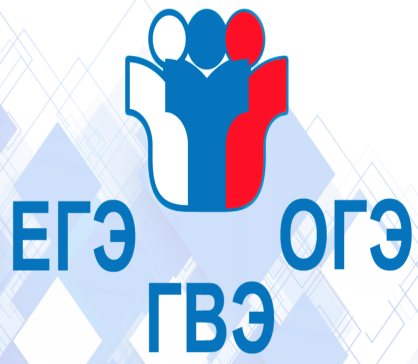 Задание №17 ЕГЭ
Благодарю за внимание!